What should you expect from genomic selection?
Introduction
José Montero provided an excellent discussion of genomic selection in Spain
I am going to talk more generally about how genomics works, what can reasonably be expected from genomics, and some ways of using genomics
Overview
How does genomic selection work?
What can you expect from genomic selection?
How should you use genomics?
How does genomic
selection work?
How does genetic selection work?
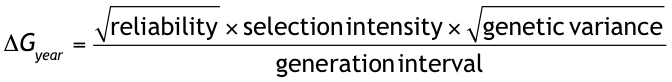 ΔG = genetic gain each year
reliability = how certain we are about our estimate of an animal’s genetic merit (genomics )
selection intensity = how selective we are when making mating decisions (management can )
genetic variance = variation in the population due to genetics (we can’t really change this)
generation interval = time between generations (genomics )
Genomic prediction of progeny test
0
1
2
3
4
5
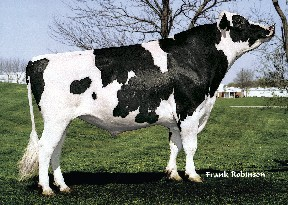 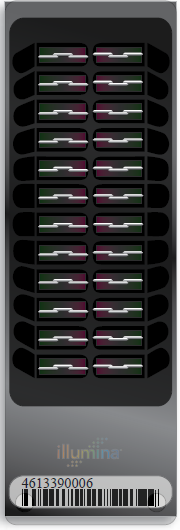 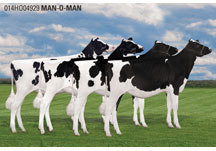 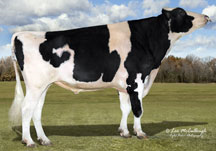 Select parents, transfer embryos to recipients
Calves born from DNA-selected parents
Bull receives progeny test
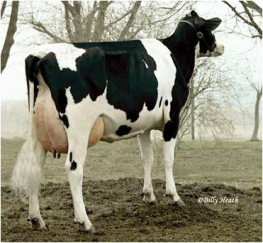 Calves born  and DNA tested
Reduce generation interval from 5 to 2 years
Holstein prediction accuracy
*2013 deregressed value – 2009 genomic evaluation
Reliabilities for young Holsteins*
9000
50K genotypes
8000
3K genotypes
7000
6000
5000
Number of animals
4000
3000
2000
1000
0
40
45
50
55
60
65
70
75
80
Reliability for PTA protein (%)
*Animals with no traditional PTA in April 2011
Why genomics works for dairy cattle
Extensive historical data available 
Well-developed genetic evaluation program
Widespread use of AI sires
Progeny-test programs
High-value animals worth the cost of genotyping
Long generation interval that can be reduced substantially by genomics
What to expect fromgenomic selection
The four-pathway model
Young animals,
potential
parents
Actual
parents
Bulls to breed bulls (5% selected)
Bulls
Bulls to breed cows (20% selected)
Cows to breed bulls (2% selected)
Cows
Cows to breed cows (85% selected)
Genetic gain per year in each pathway
Source: Schaeffer (2006)
Parent ages of marketed Holstein bulls
Marketed Holstein bulls
Genetic merit of marketed Holstein bulls
Average gain:
$85.60/year
Average gain:
$52.00/year
Average gain:
$19.77/year
Genetic choices
Before genomics:
Proven bulls with daughter records (PTA)
Young bulls with parent average (PA)
After genomics:
Young animals with DNA test (GPTA)
Reliability of GPTA ~70% compared to PA ~35% and PTA ~85% for Holstein NM$
Haplotypes affecting fertility
Rapid discovery of new recessive defects
Large numbers of genotyped animals
Affordable DNA sequencing
Determination of haplotype location
Significant number of homozygous animals expected, but none observed
Narrow suspect region with fine mapping
Use sequence data to find causative mutation
A partial list of fertility haplotypes
For a complete list, see: http://aipl.arsusda.gov/reference/recessive_haplotypes_ARR-G3.html.
Haplotypes to track known recessives
*Causative mutation known
Impact on breeders
Haplotype and gene tests can be used selection and mating programs
A small number of elite breeders are investing heavily in genomics
About 30% of young males have been genotyped directly by breeders since April 2013
Prices for top genomic heifers can be very high (e.g., €250,000)
Impact on dairy producers
General
Reduced generation interval
Increased rates of genetic gain
Greater inbreeding/homozygosity?
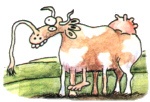 Impact on dairy producers (continued)
Sires
Higher average genetic merit of available bulls
More rapid increase in genetic merit for all traits
Larger choice of bulls in terms of traits and semen price
Greater use of young bulls
How should you use
genomic selection?
Genotyping is very popular
Can you afford genomic testing?
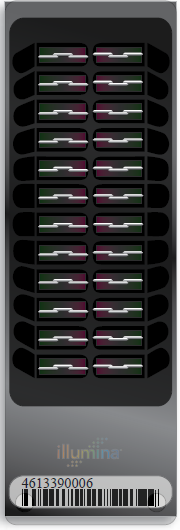 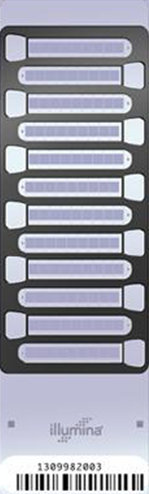 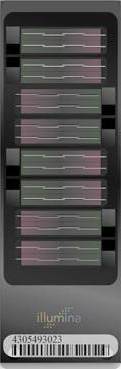 Number of SNP			 9K	    50K		    800K
U.S. Price			         	€32		€92		€184
International	price 		€41	   €100		€192
Four ways to use use genomics
Animal ID and parentage verification
Is this the animal that I think it is?
Early culling decisions
Am I raising the right animals?
Mate selection
How do I produce the best calves?
Identification of elite cows
Now we know which heifer is best
The best has a PTA NM$ of +684 and a REL of 80%.
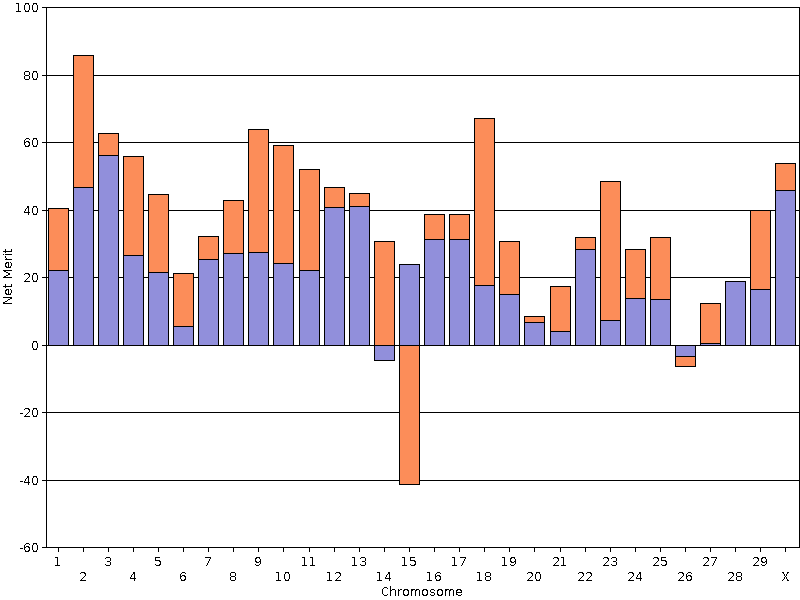 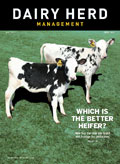 PLANET has 4,168 genotyped daughters – which one do you want in your herd?
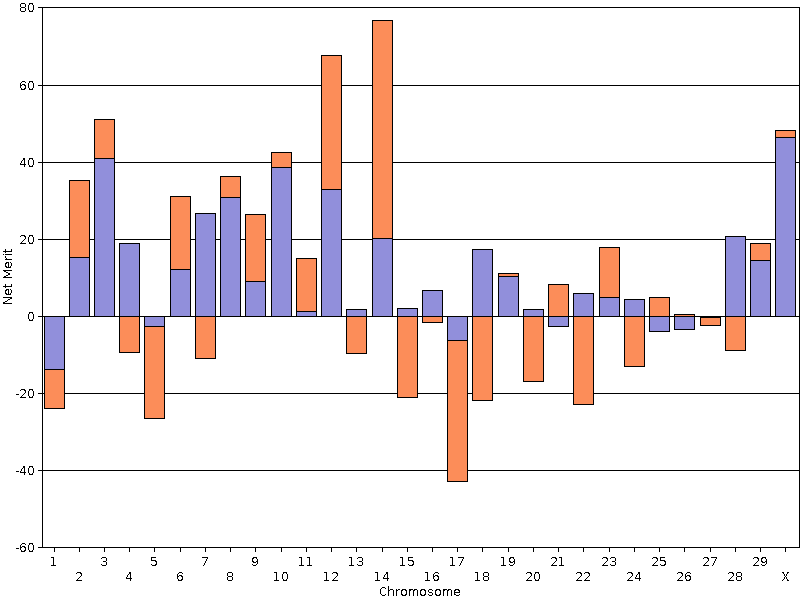 The worst has a PTA NM$ of -121 and a REL of 76%.
46 US Holsteins – unknown parents
Genetic Merit for NM$
Without any pedigree information, they all appear the same!
46 US Holsteins – genotyped
Genetic Merit for NM$
The poorest animals can be culled
Genetic Merit for NM$
Identify your elite animals
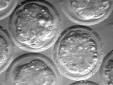 When you genotype yourcows you will know whichanimals to contract as bulldams
You will also know which embryos from a flush are the good ones and bad ones
The sale of elite genetics can supplement your income from milk sales
http://vet.tufts.edu/tas/dairy_farm_services/embryo_transfer_service.html
Simulated matings
Mated all genotyped Jersey bulls and cows in a fully cross-classified design
5 877 bulls and 15 553 cows
91 404 981 matings
Crossovers, independent assortment
100 replicates per mate pair
Mean, variance, skewness, and kurtosis
Distribution of progeny DGV
Distribution of 6,000,000 randomly sampled simulated matings.
Most extreme groups for progeny DGV
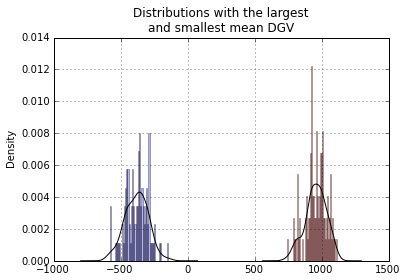 Most extreme groups for DGV variance
Conclusions
Genomic selection providestools for increasing rates ofgenetic gain
Accurate genetic informationis now available early in life
Pedigree errors can be found and corrected
Accurate culling decisions save money
Better mate selection produces better heifers
Elite genetics can be marketed
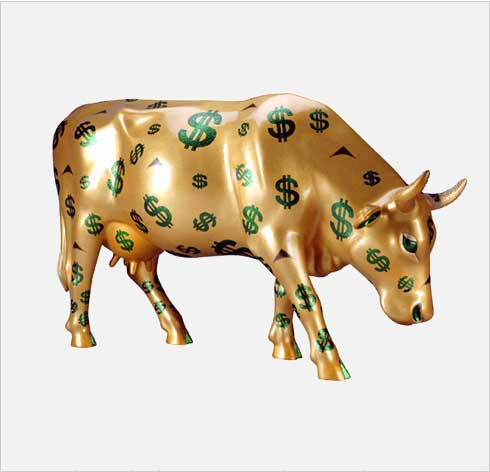 http://houston.cowparade.com/cow/large/917
Acknowledgments
Dan Null, Paul VanRaden, Curt Van Tassell, and George Wiggans, AGIL
Tom Lawlor, Holstein Association USA
Albert de Vries, University of Florida
AFRI grant 1245-31000-101-05, “Improving Fertility of Dairy Cattle Using Translational Genomics”
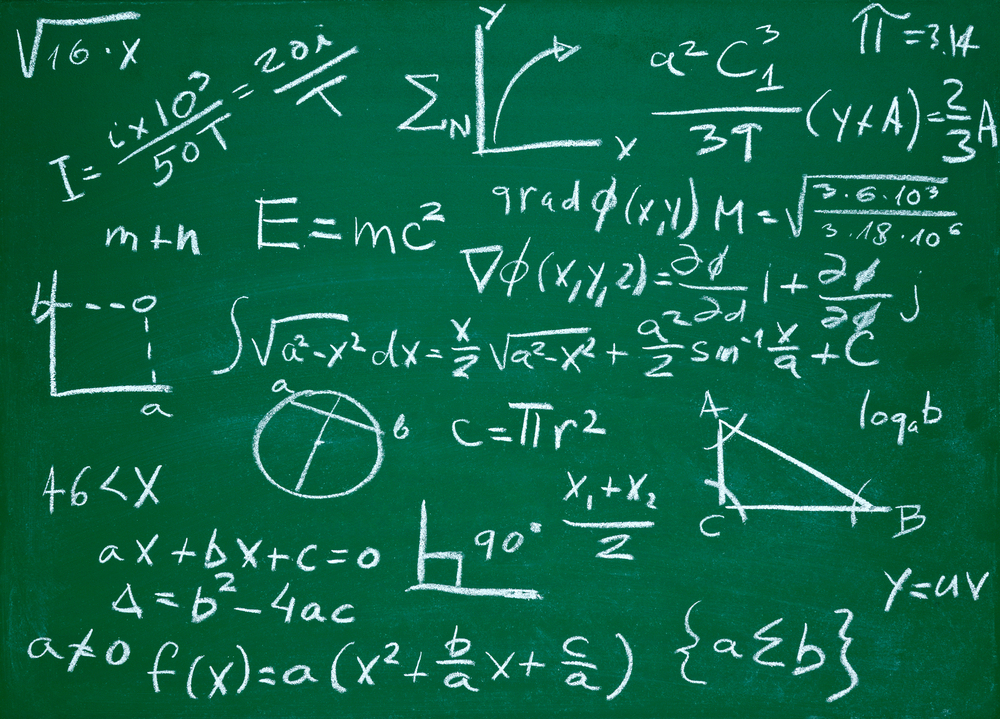 Questions?
http://gigaom.com/2012/05/31/t-mobile-pits-its-math-against-verizons-the-loser-common-sense/shutterstock_76826245/